E
E Video
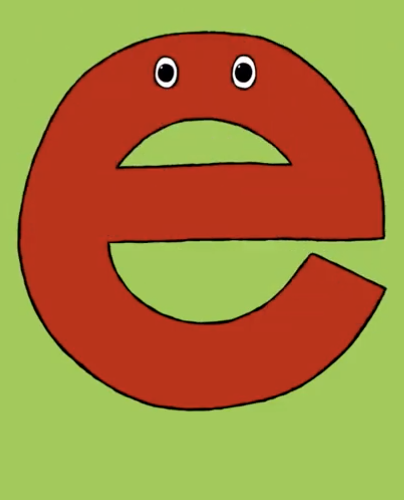 https://www.youtube.com/watch?v=Ccc2UfYmNu8
E
E
E
E
Let’s Play a Game: Point to the Letter E
E						C
Let’s Play a Game: Point to the Letter E
E					A
Let’s Read a BookElmo Loves to Dance
Elmo Dances to the Right
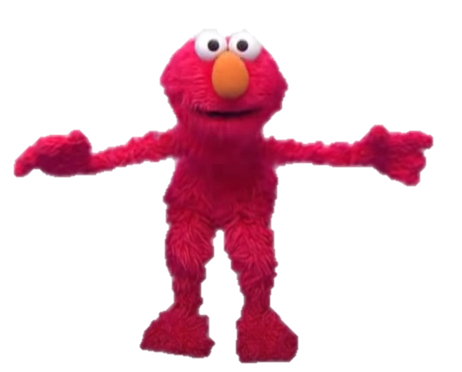 Elmo Dance to the Left
Elmo Dances Up
Elmo Dances Down
Elmo Dances Round and Round
Elmo
https://www.youtube.com/watch?v=07p9Yc7mZbk
E